Calculus I for MGMT – IntegrationIntegration by Parts
Mathematics for Management
Supplementary Electronic Materials
Preliminaries
Integration by Parts                (of indefinite integrals)
Definite Integration by Parts
Repeated Application of Integration by Parts
Using Integral Tables
Example:Integrating by parts twice
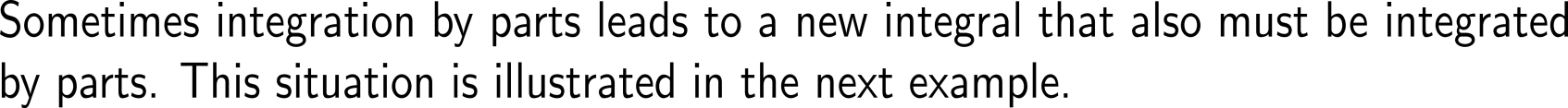 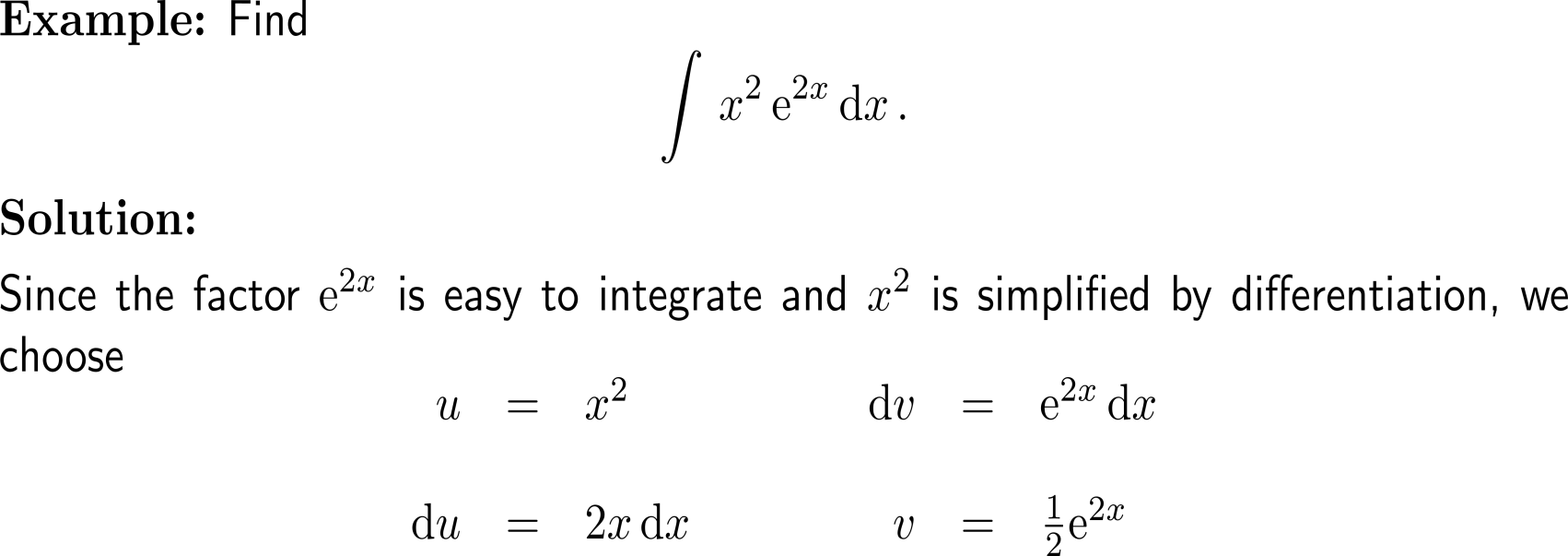 Example:Integrating by parts twice
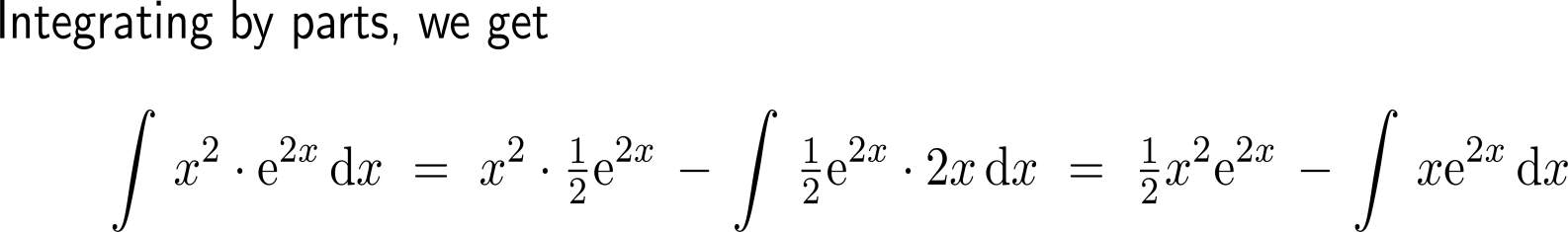 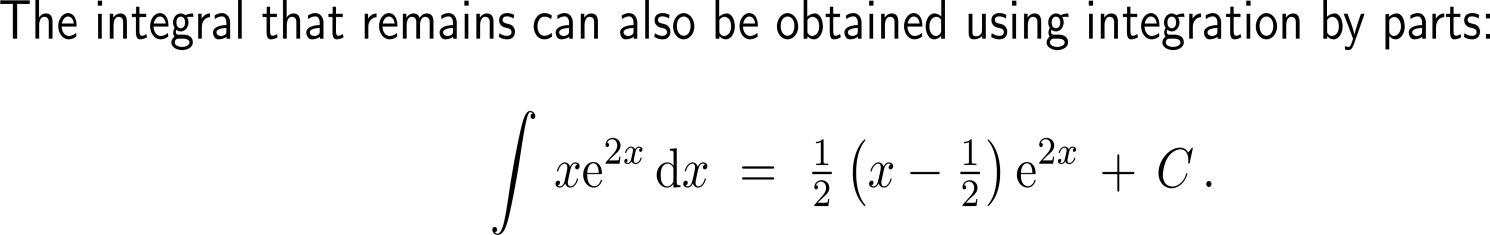 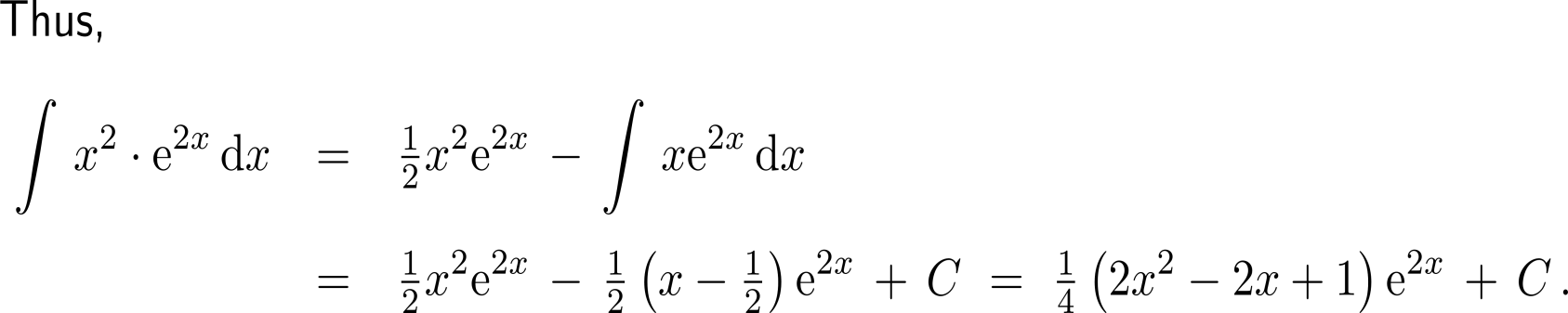 Calculus I for Management